Table 1. Mechanisms linking biodiversity change and human health at different levels.
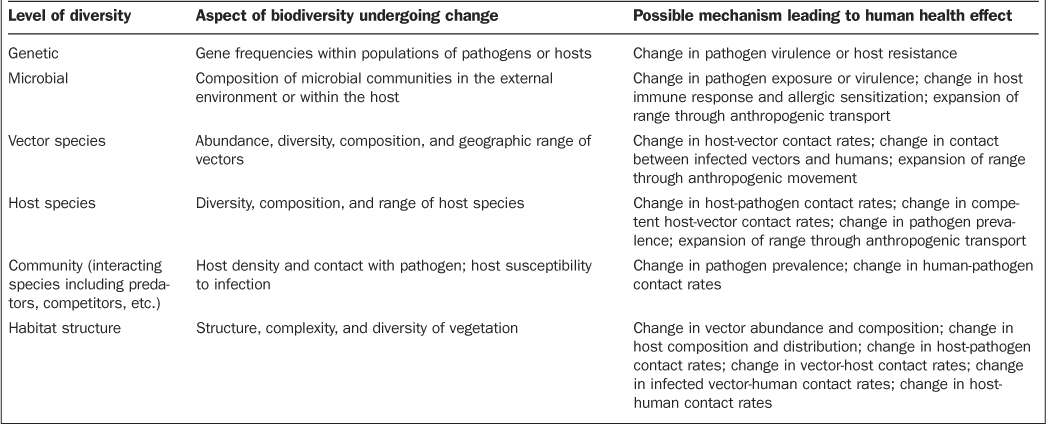 BioScience, Volume 59, Issue 11, December 2009, Pages 945–954, https://doi.org/10.1525/bio.2009.59.11.6
The content of this slide may be subject to copyright: please see the slide notes for details.
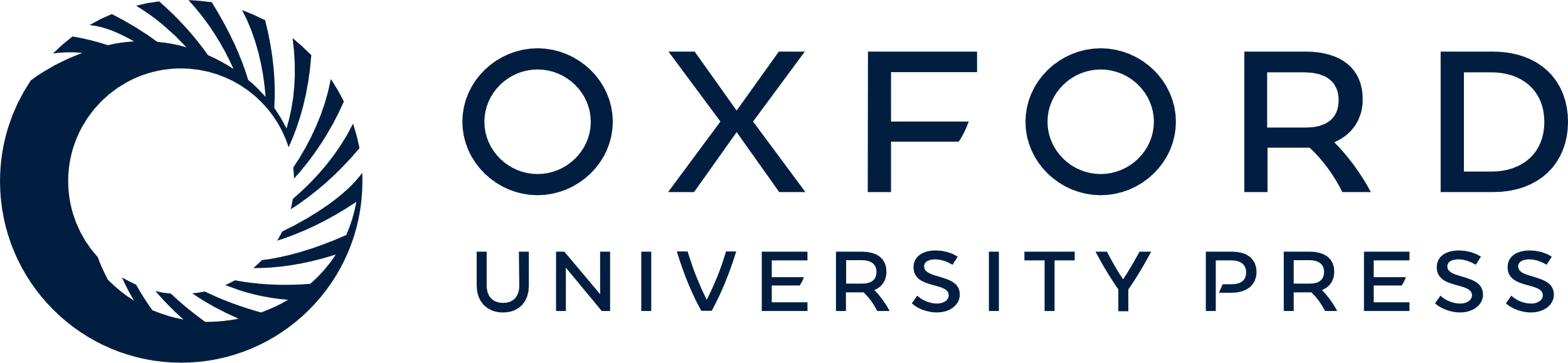 [Speaker Notes: Table 1. Mechanisms linking biodiversity change and human health at different levels.


Unless provided in the caption above, the following copyright applies to the content of this slide: © 2009 by American Institute of Biological Sciences.]
Table 2. Summary of case studies linking biodiversity change to health effects in humans.
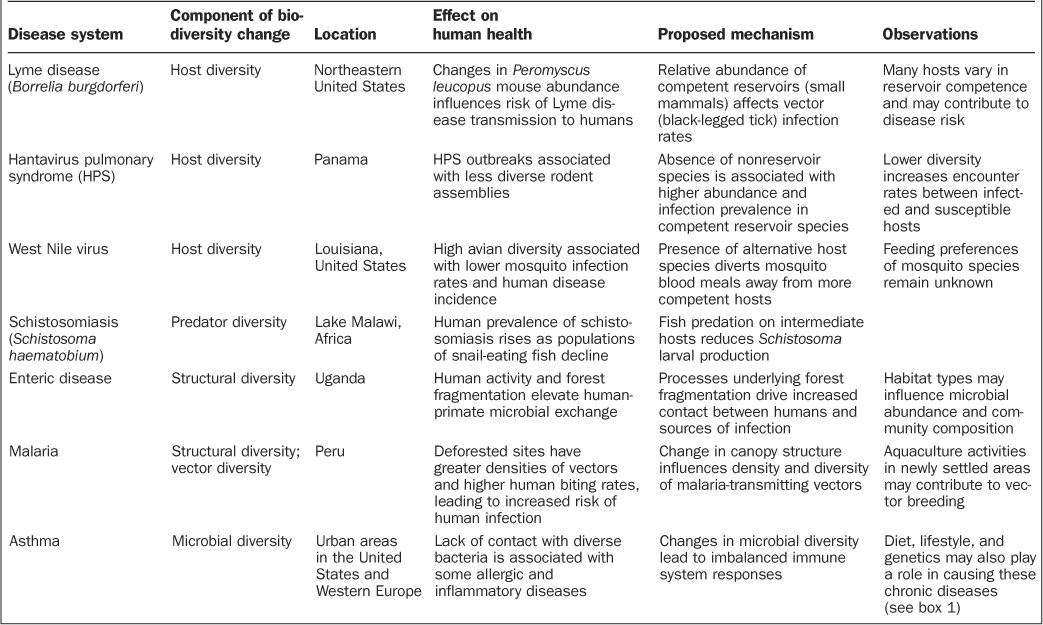 BioScience, Volume 59, Issue 11, December 2009, Pages 945–954, https://doi.org/10.1525/bio.2009.59.11.6
The content of this slide may be subject to copyright: please see the slide notes for details.
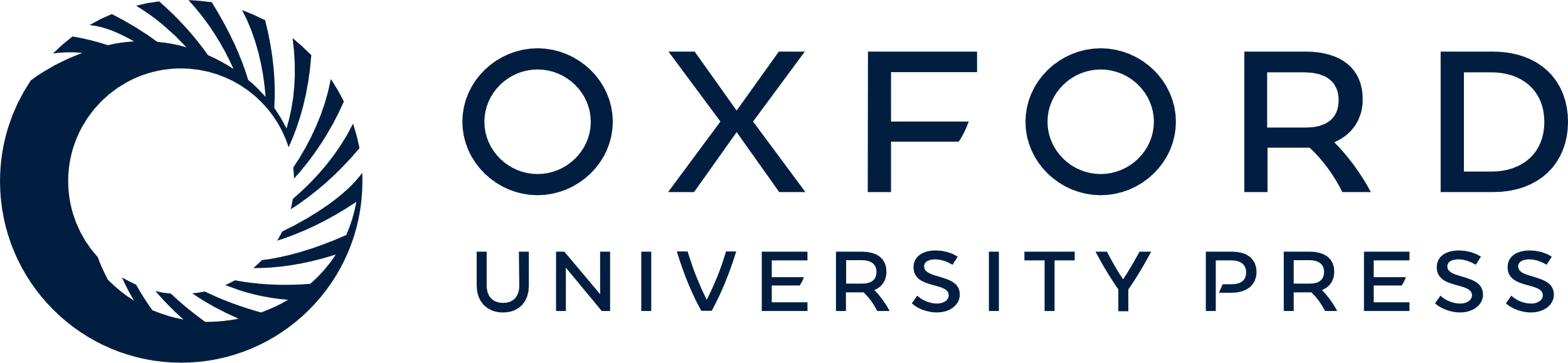 [Speaker Notes: Table 2. Summary of case studies linking biodiversity change to health effects in humans.


Unless provided in the caption above, the following copyright applies to the content of this slide: © 2009 by American Institute of Biological Sciences.]